Integrated, Reslient and 
Trusted Supply Chains

 
 April 19, 2024
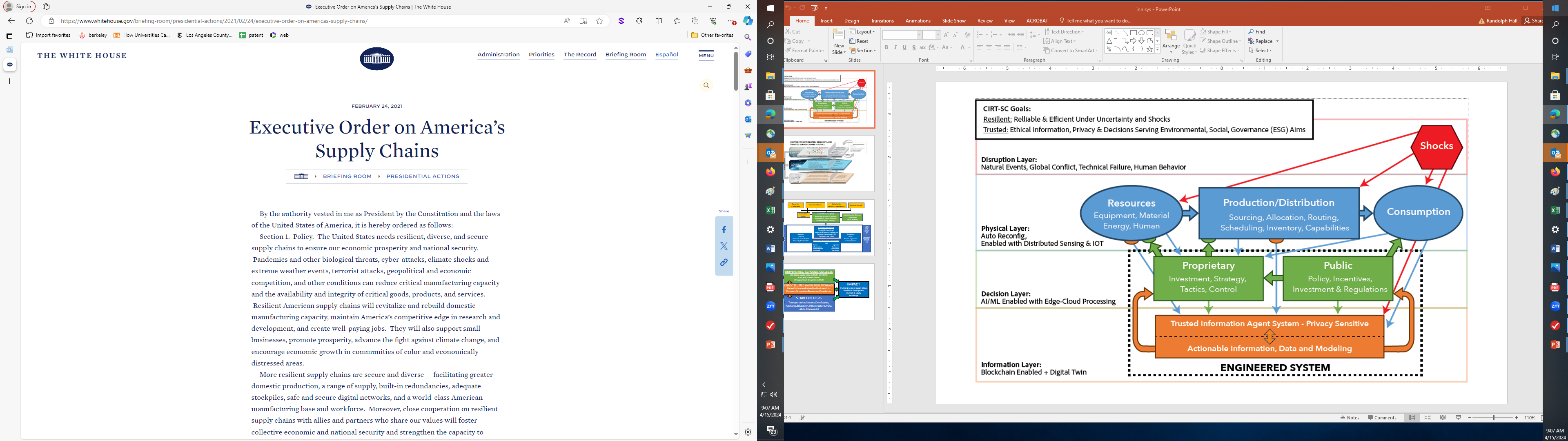 Societal Importance
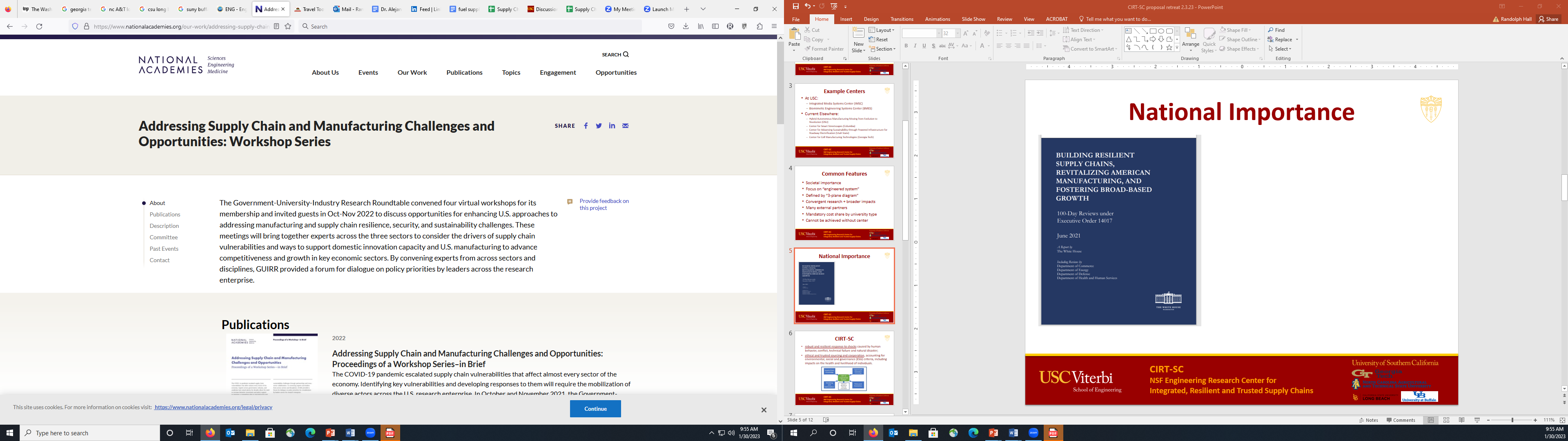 Importance
Overall Impact on the Economy -- inflation and job creation
Human Livelihood – access to critical items
Vulnerabilities to Disruption 
Trust in Suppliers – treatment of workers and environment
Impact of Threats – semiconductors in particular
Protection of Critical Technology
Issues Facing Supply Chains
Labor Shortages and Standards	
Malicious Acts	
Market Concentration	
Natural Disaster	
Pandemic Disruption	
Transportation Disruption
Trust in Other Nations
Armed Conflict	
Demand Changes	
Domestic Capacity/Investment
Ecological Risks/Environment
Interdependence
Examples
Semiconductors
 Interdependence
Food  
 Armed Conflict
EV Batteries
  Changing Demand, Trust in Nations
CIRT-SC at CREATE
Robust and resilient response to shocks caused by human behavior, conflict, technical failure and natural disaster;
Ethical and trusted sourcing and cooperation, accounting for environmental, social and governance (ESG) criteria, including impacts on the health and livelihood of individuals.
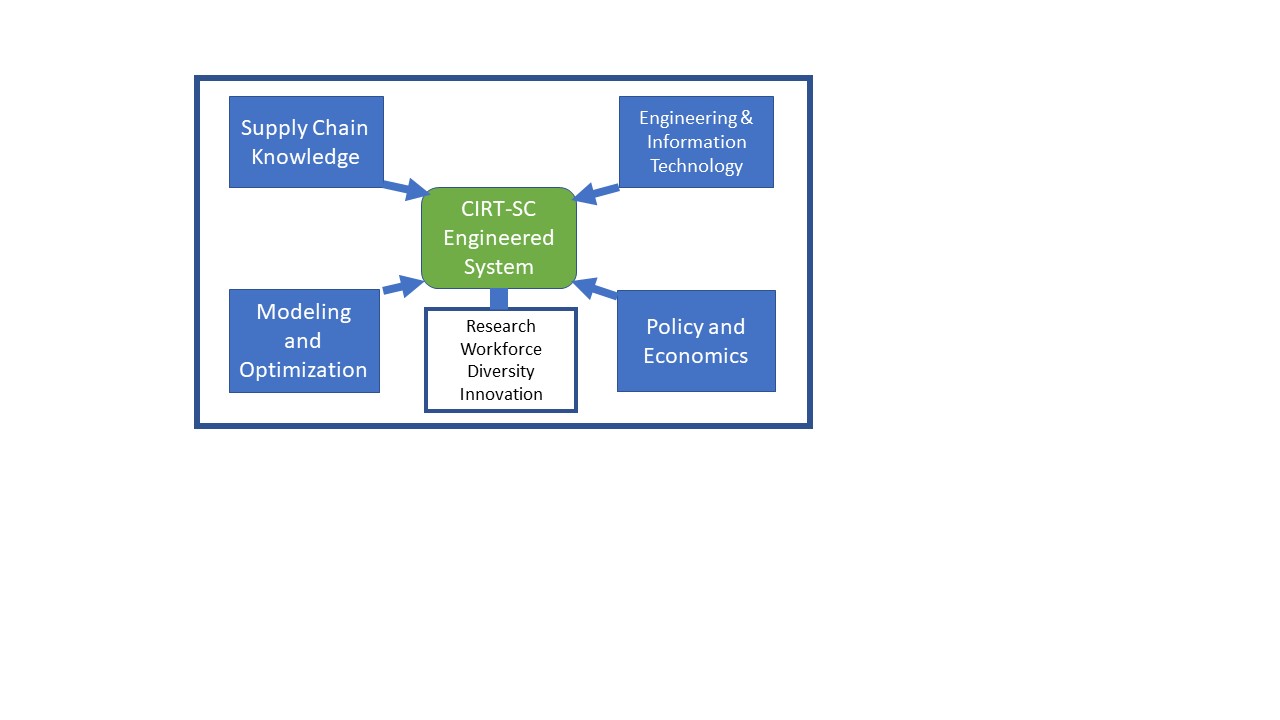 Engineered System
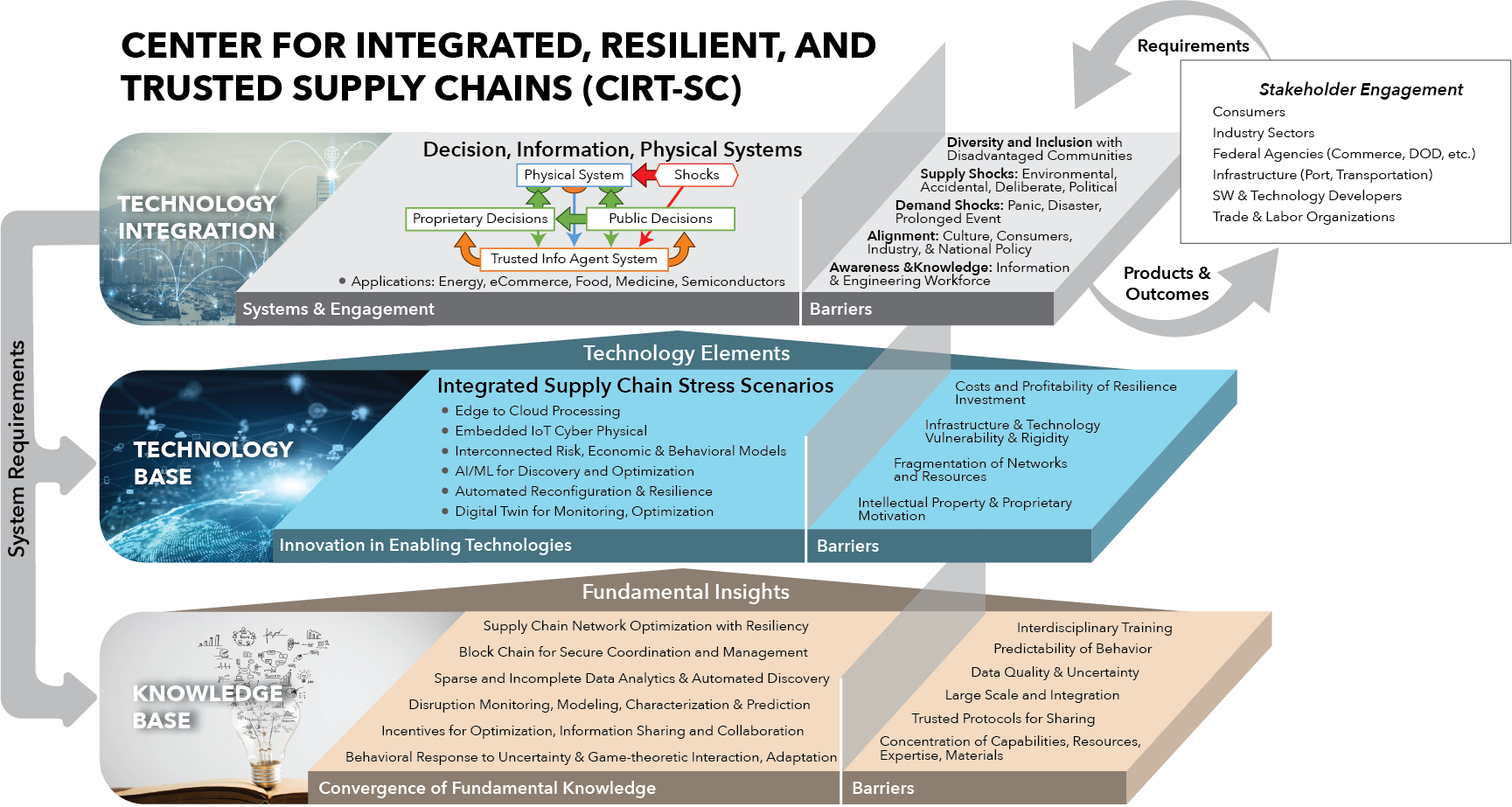 UNIVERSITIES,  SCHOOLS, COLLEGES
USC Global Supply Chain Institute, METRANS, 
iCorp Hub, Stevens Center
GT Supply Chain & Logistics Institute
IMPACT
Trusted & Resilient Supply Chains
Workforce Development
Diversity & Equity
Knowledge
CIRT-SC TRUSTED KNOWLEDGE EXCHANGE
Data—Software—Pubs—Media--Inventions
Courses—Symposia—Resources--Experiences
STAKEHOLDERS
Transportation,Sectors,Developers, Agencies,Education,Infrastructure,NGO, Labor, Consumers
With University Support
Team of Six Undergraduates and Six PhD Students
Addressing Both Policy and Optimization of Systems
Pursuing Multiple External Funding Possibilities

With DHS Support

Impacts on Economy of Maritime Disruptions, Adam Rose
Emerging Issues
Strategic Deterrence and Interdependent Economies
Extreme Weather Disrupting Supply Chains
Armed Conflict in Disputed Territories
Sanctions as a Deterrence and Economic Impacts
Pandemic Disrupting Demand and Labor Supply
Threats from Rogue Nations
EV Battery Supply Chains and Recycling
CREATE Has Talent and Organization to Lead on Supply Chain Integration, Resilience and Trust